التهيئة الحافزة ( استراتيجية اتصل لتصل )
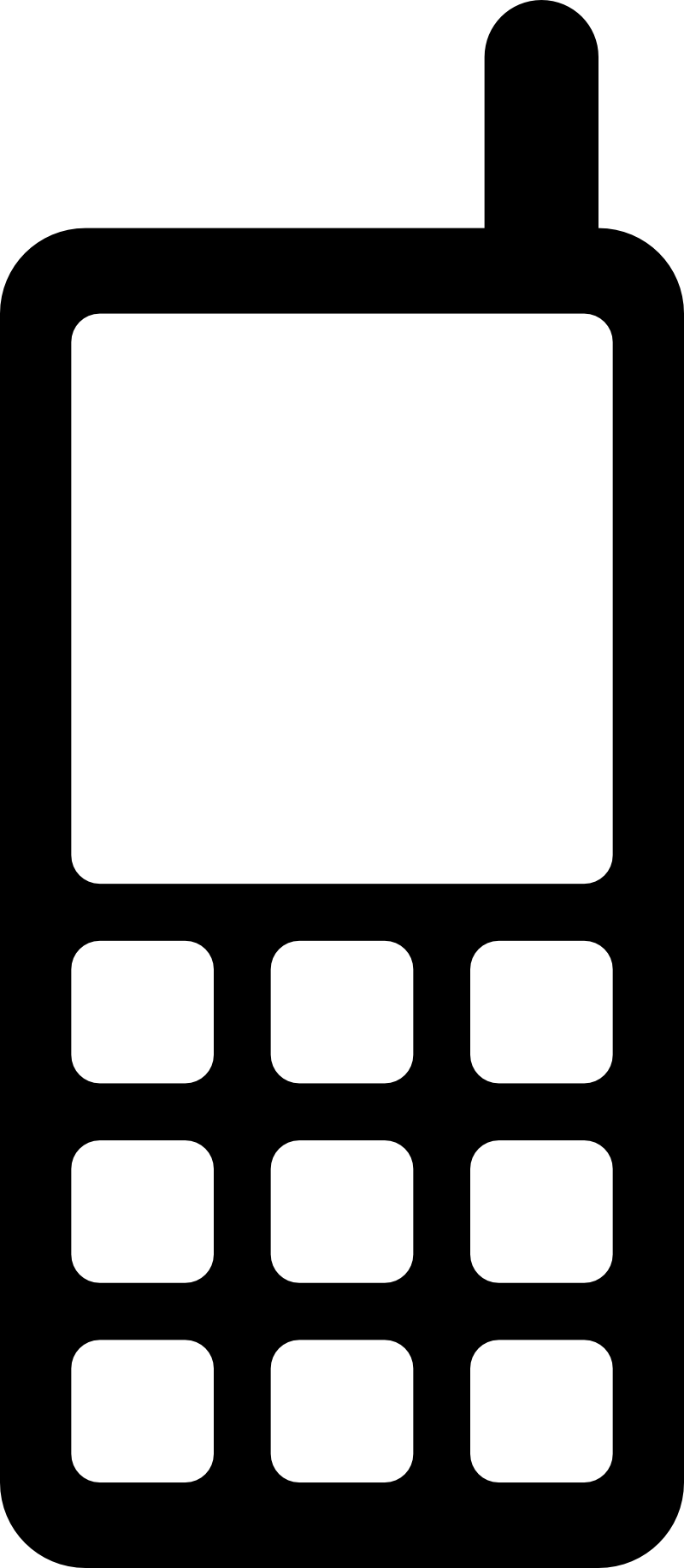 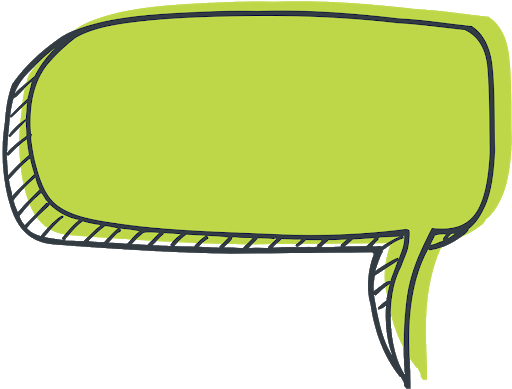 اتصل بالرقم للتوصل إلى الكلمة المطلوبة
الكلمـة المطلوبة هــــي :
جد
م
ال
ب
ك
ا
مو
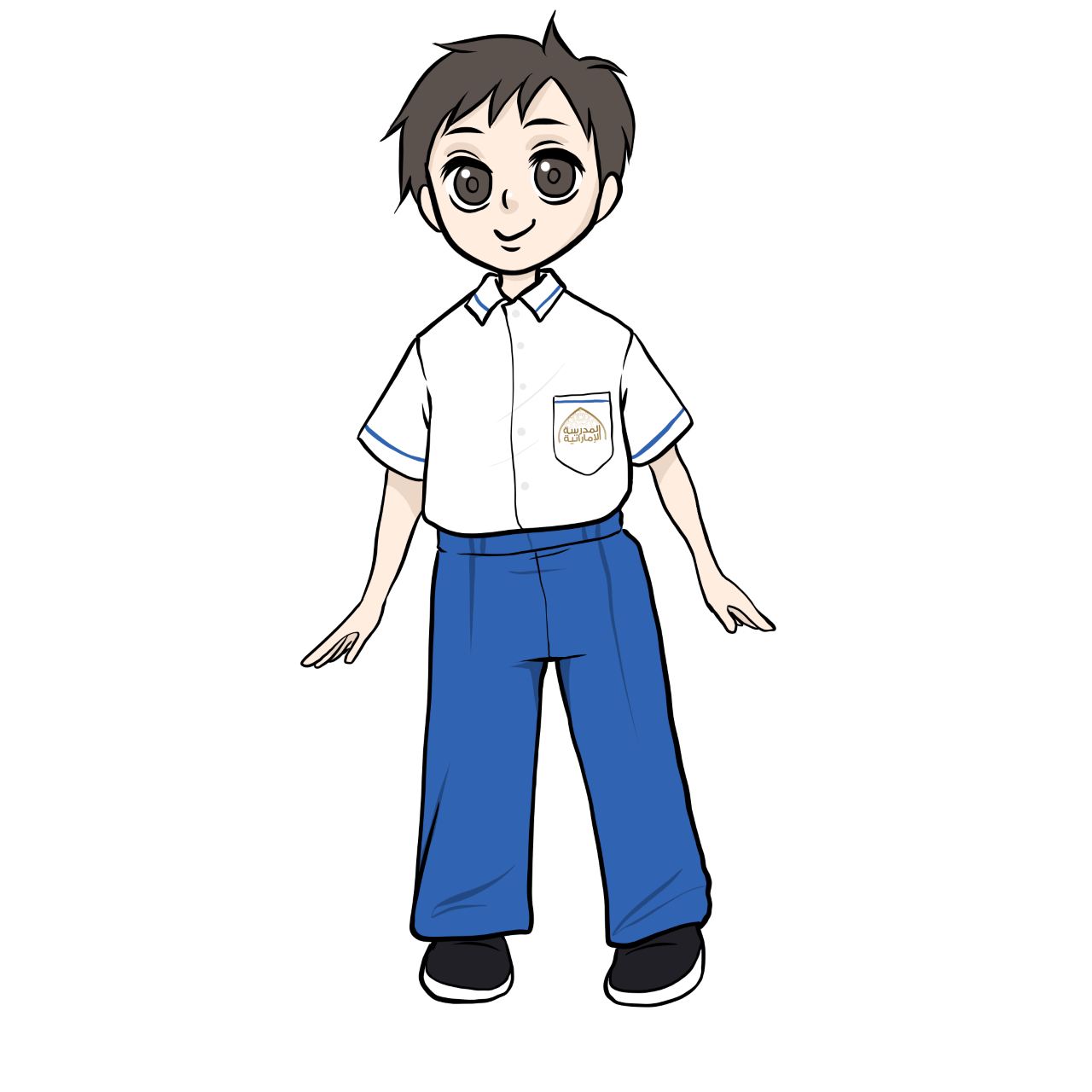 4 8 3 6 2 9 5
2(ال)
1(ع)
3  (ك)
4(مو)
5 (جد)
6(ب)
7(ه)
8(ا)
9(م)
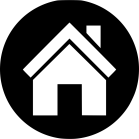 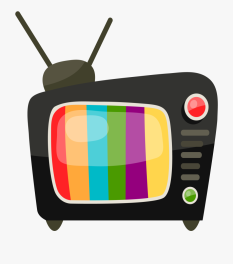 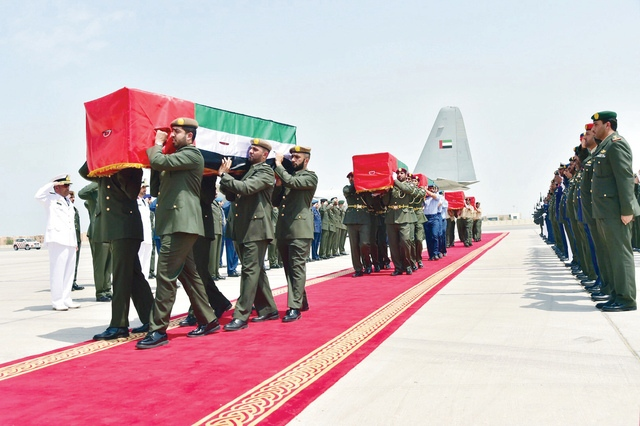 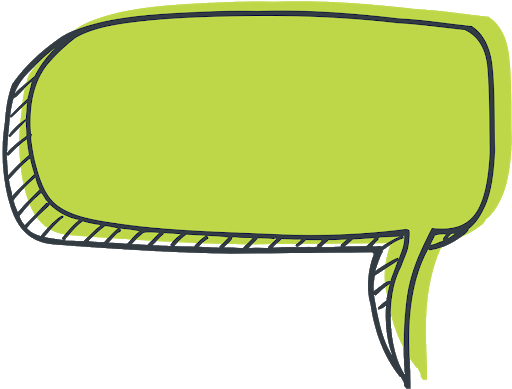 استمع للآية القرآنية ثم أحدد عن ماذا سنتحدث في حصة اليوم ؟
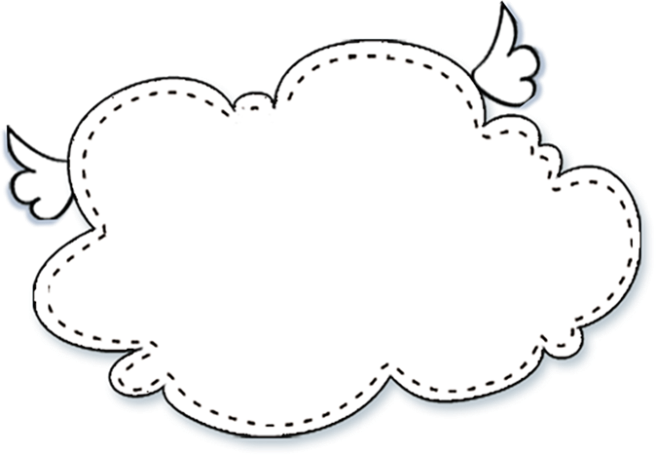 يوم الشهيد الذي أصدره  رئيس الدولة، في 2015 بأن يكون يوم 30 نوفمبر من كل عام "يوم الشهيد وذلك تخليدا ووفاء وعرفانا بتضحيات وعطاء وبذل شهداء الوطن وأبنائه البررة الذين وهبوا أرواحهم لتظل راية دولة الإمارات العربية المتحدة خفاقة عالية وهم يؤدون مهامهم وواجباتهم الوطنية داخل الوطن وخارجه
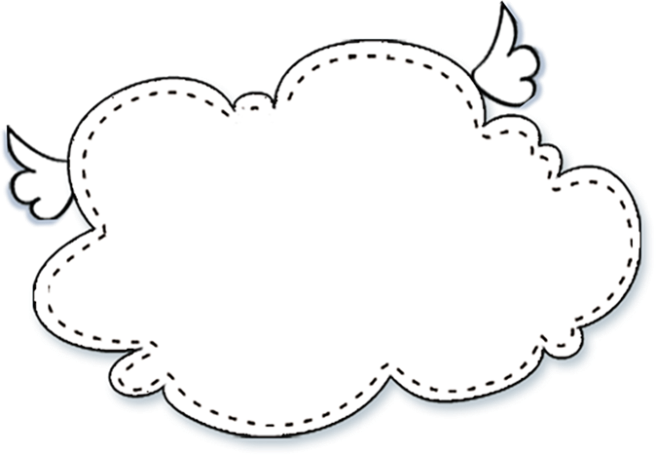 اقرأ ثم أجب عن ما يليه من أسئلة :
يوم الشهيد هو يوم وطني تعبر فيه دولة الإمارات العربية المتحدة عن تقديرها لتضحيات شهدائها الذين ضحوا بأرواحهم دفاعاً عن الوطن  وهو بمثابة ردّ للجميل وفرصة للتعبير عن الترابط الحقيقي بين الوطن و القيادة و الشعب  وقد أمر صاحب السمو الشيخ خليفة بن زايد أن يكون يوم 30 نوفمبر من كل عام يوماً للشهيد ، تخليداً ووفاء وعرفاناً بتضحيات و عطاء و بذل شهداء الوطن  ويتزامن يوم الشـهيد الذي أمر الشــيخ خليفة بن زايد آل نهيان رئيــس الدولة، أن يكون في الـــ 30 مــن نوفمبــر كل عام مــع تاريخ استشــهاد أول جندي إماراتي ويدعى "ســالم سهيل بن خميــس" في الثلاثيــن مــن نوفمبر عام 1971، في معركة طنب الكبرى ضد القوات الإيرانية وكان يتبع الإدارة العامة لشرطة رأس الخيمة وهو أول شــهداء الإمارات عسكري من رأس الخيمة.
من الفقرة السابقة استخرج مفهوم يوم الشهيد ؟
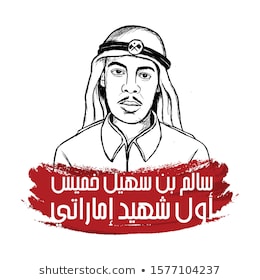 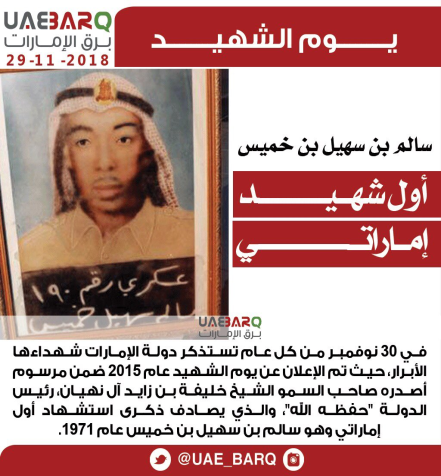 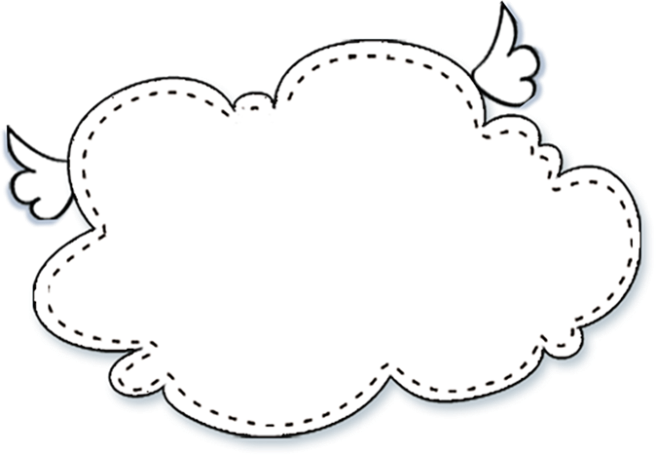 لأنه ذكرى استشــهاد أول جندي إماراتي ويدعى "ســالم سهيل بن خميــس" في الثلاثيــن مــن نوفمبر عام 1971، في معركة طنب الكبرى ضد القوات الإيرانية
هو يوم وطني تعبر فيه دولة الإمارات العربية المتحدة عن تقديرها لتضحيات شهدائها الذين ضحوا بأرواحهم دفاعاً عن الوطن
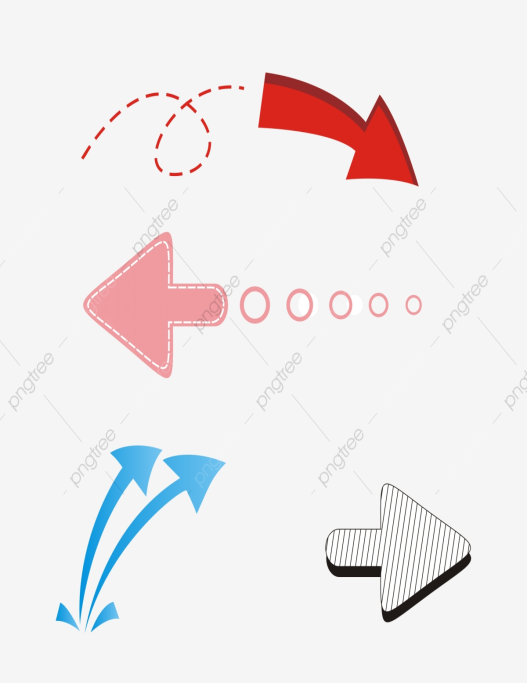 لماذا أمر الشيخ خليفة أن يكون يوم الشهيد في 30 نوفمبر من كل عام ؟
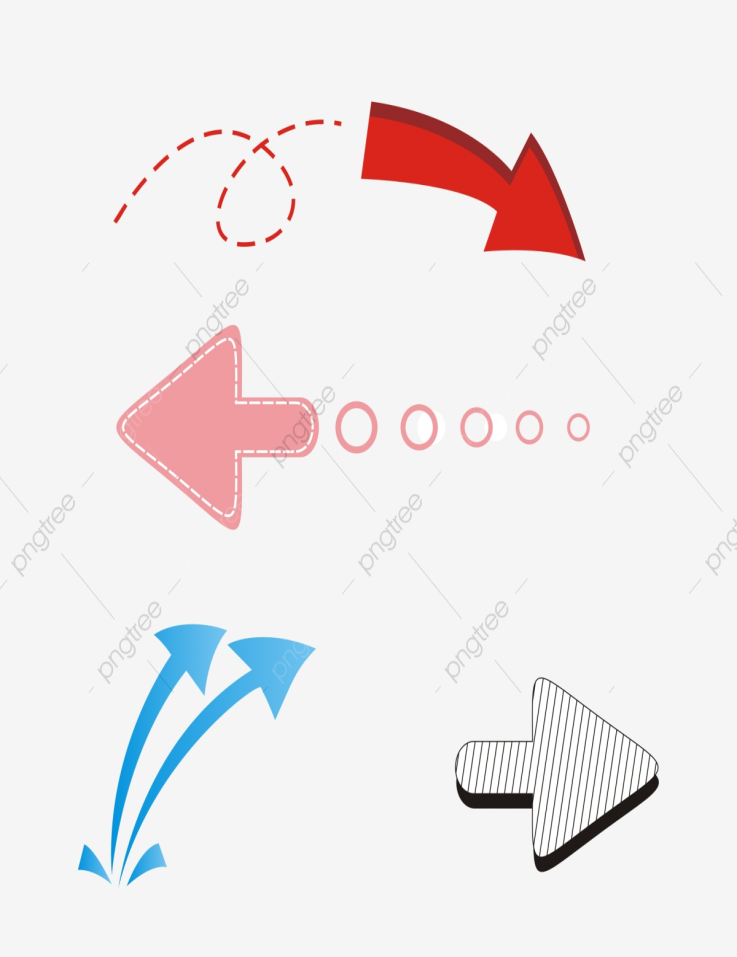 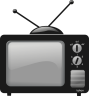 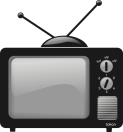 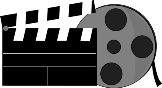 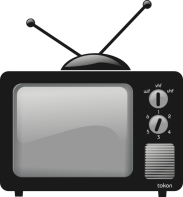 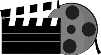 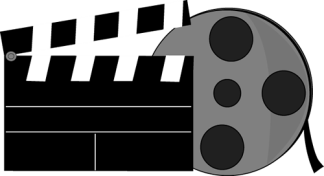 استراتيجية الفيديو
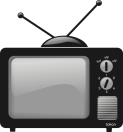 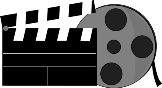 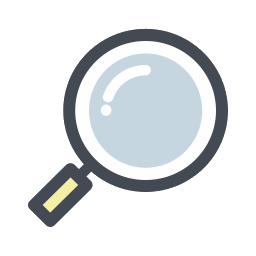 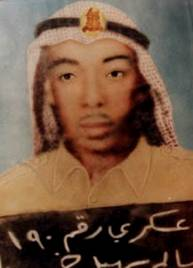 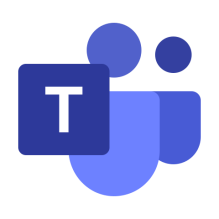 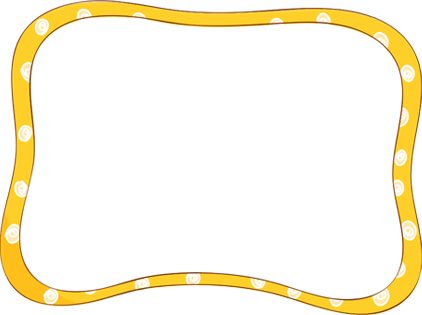 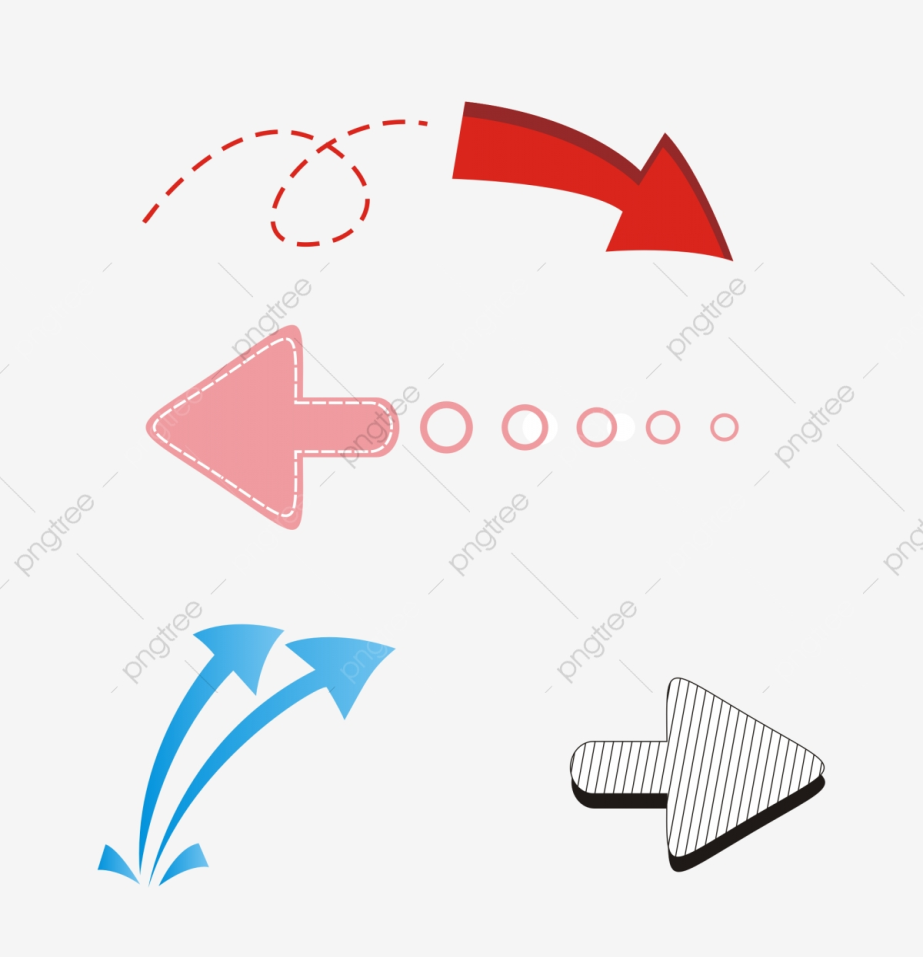 مناقشة الفيديو السابق : من هو بطل القصة السابق ؟ ومتى استشهد ؟ وماذا فعل لوطنه الغالي ؟
هو سالم سهيل خميس أول شهيد في دولة الإمارات وهـو أحد منتسبي شرطة رأس الخيمة المكلف بحراسة جزيرة طنب الكبرى التابعة لإمارة رأس الخيمة استشهد على يد قوات الجيش الإمبراطوري الإيراني خلال الهجوم الذي أدى إلى احتلال الجزيرة في يوم الثلاثاء الموافق 30\11\1971م وهو اليوم الذي قدم روحه في سبيل الدفاع عن أرض الوطن !
التقويم البنائي لاختبر معلوماتــــي
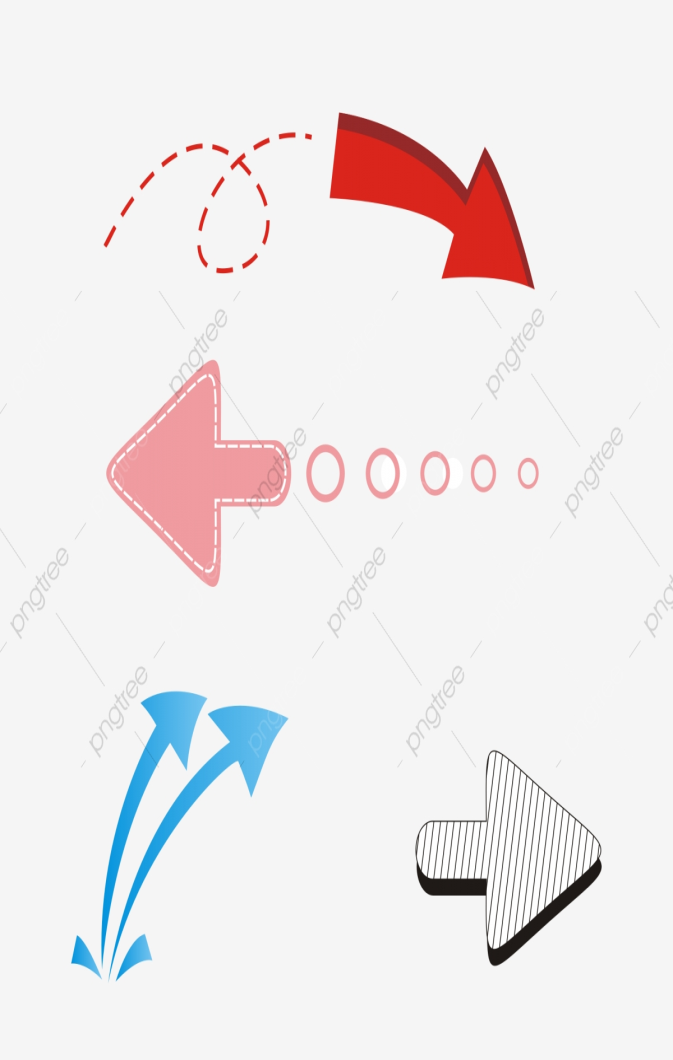 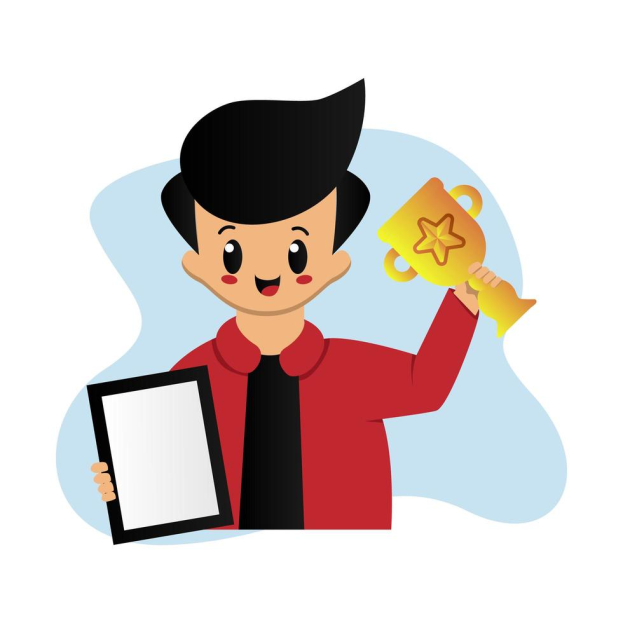 انتقل الآن إلى بـوابة التعلم الذكي لحل النشاط
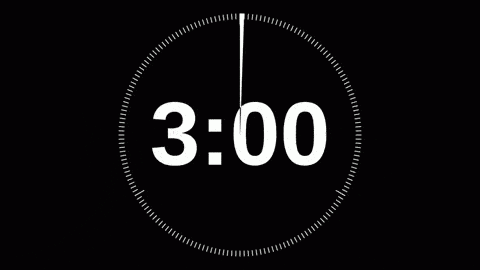 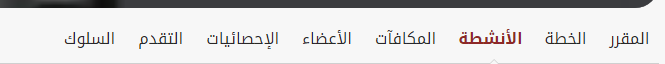 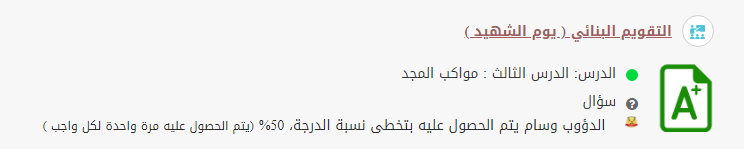 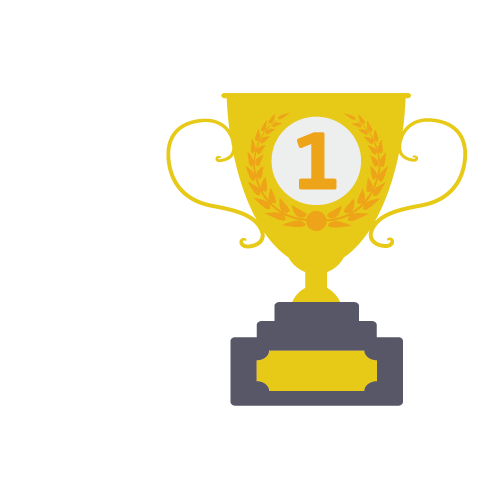 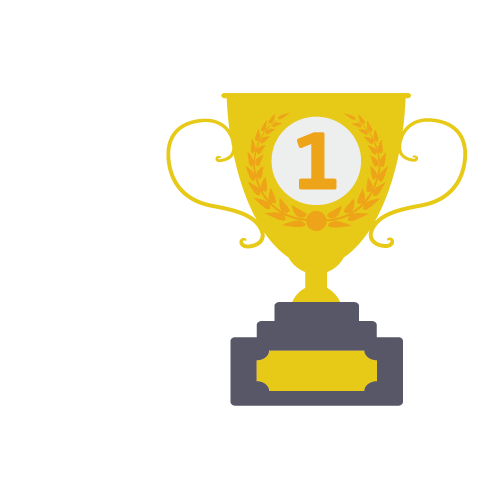 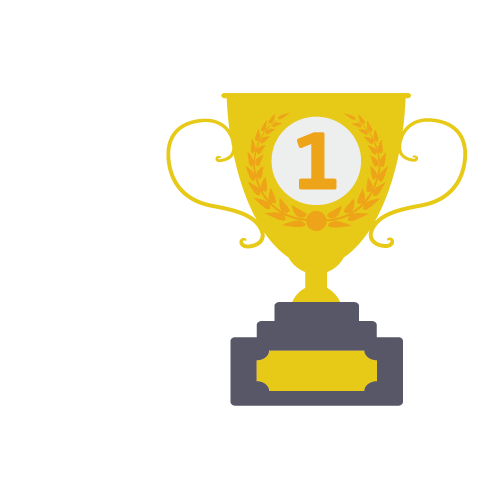 مهارات القرن 21 ( التعبير عن الرأي )
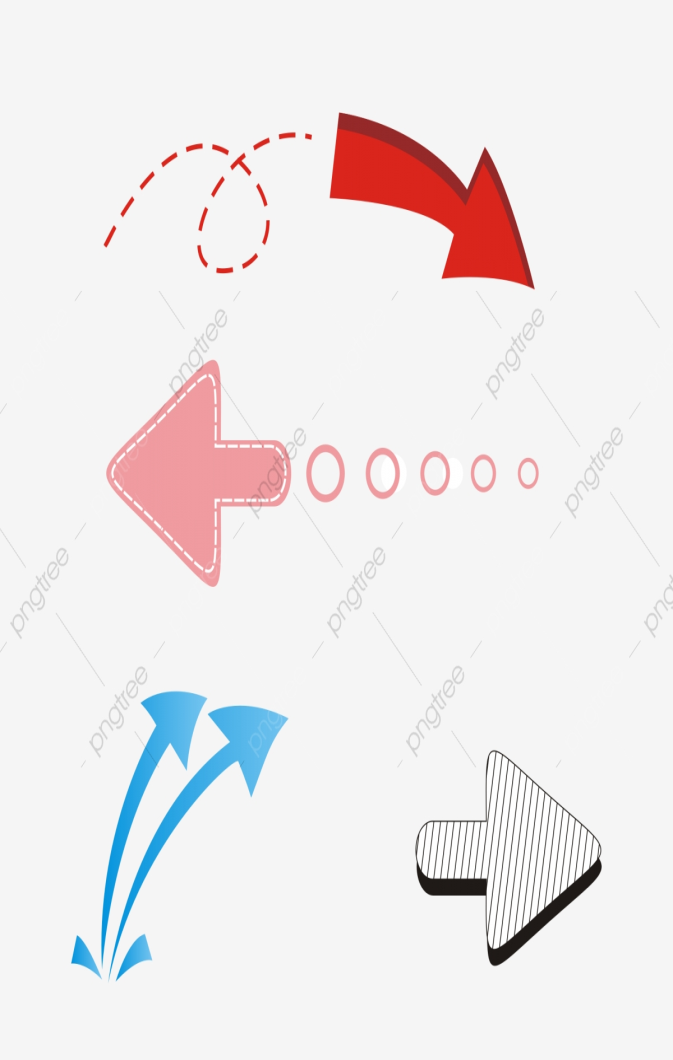 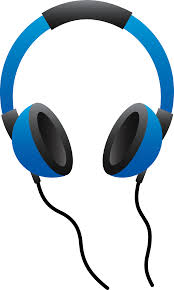 ما هو واجبك اتجاه وطنك وأنت  طالب الآن ؟
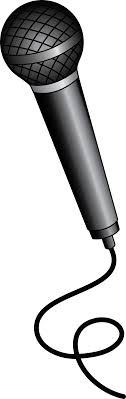 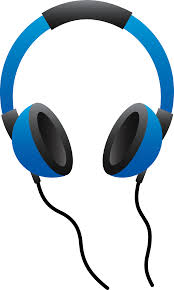 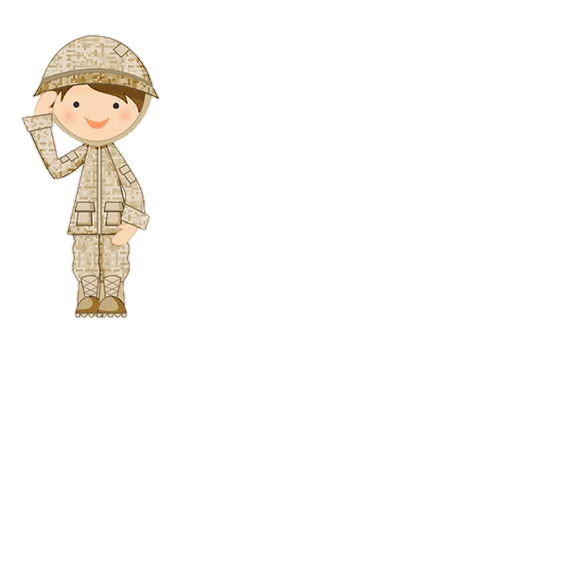 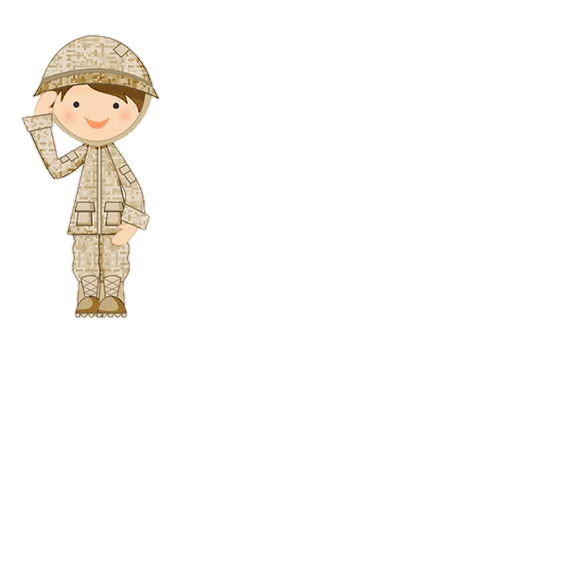 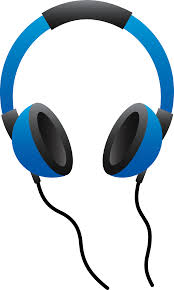 الدعــاء للجنود وشهداء الوطـــــــــــــــــــــن
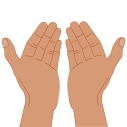 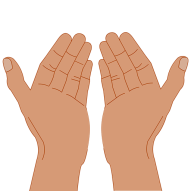 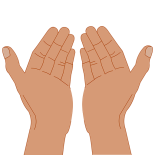 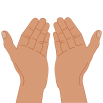 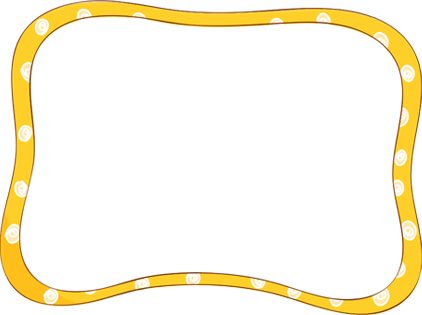 دعاء للشهداء الذين ضحوا أرواحهم في سبيل الدفاع عن الوطن
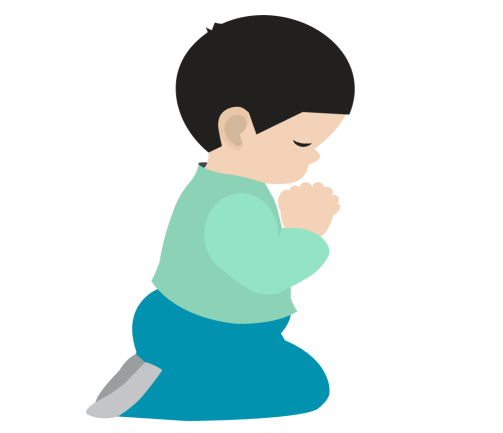 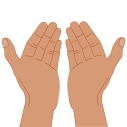 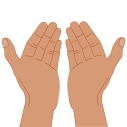 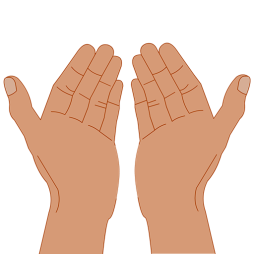 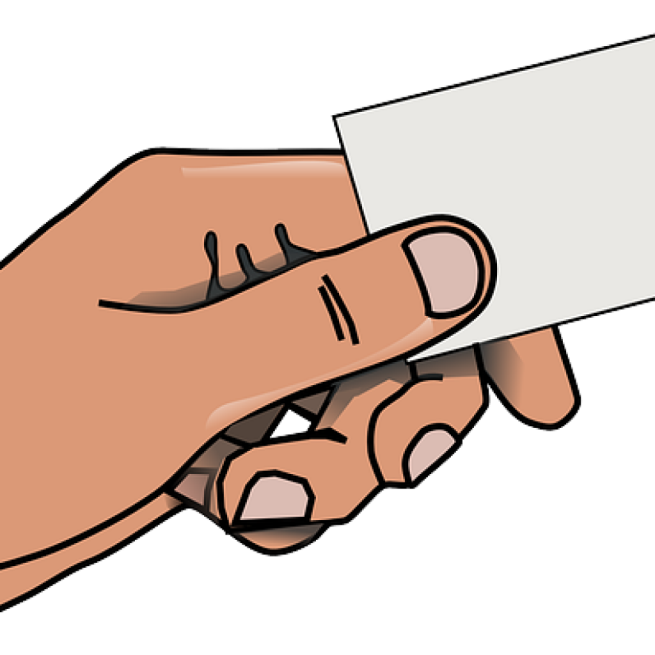 غلق الدرس
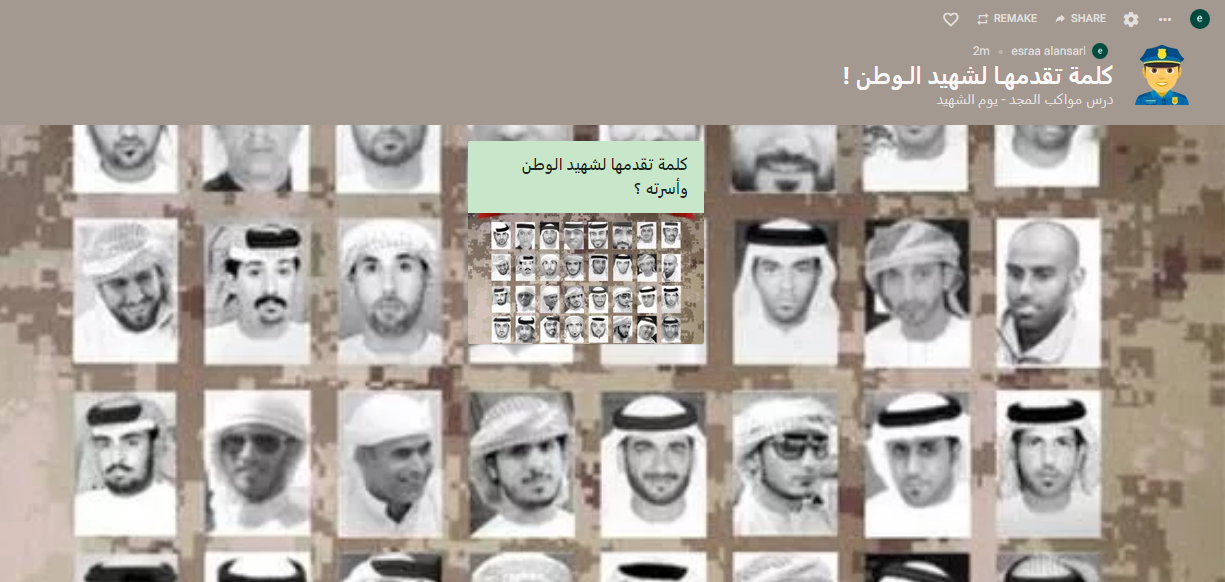 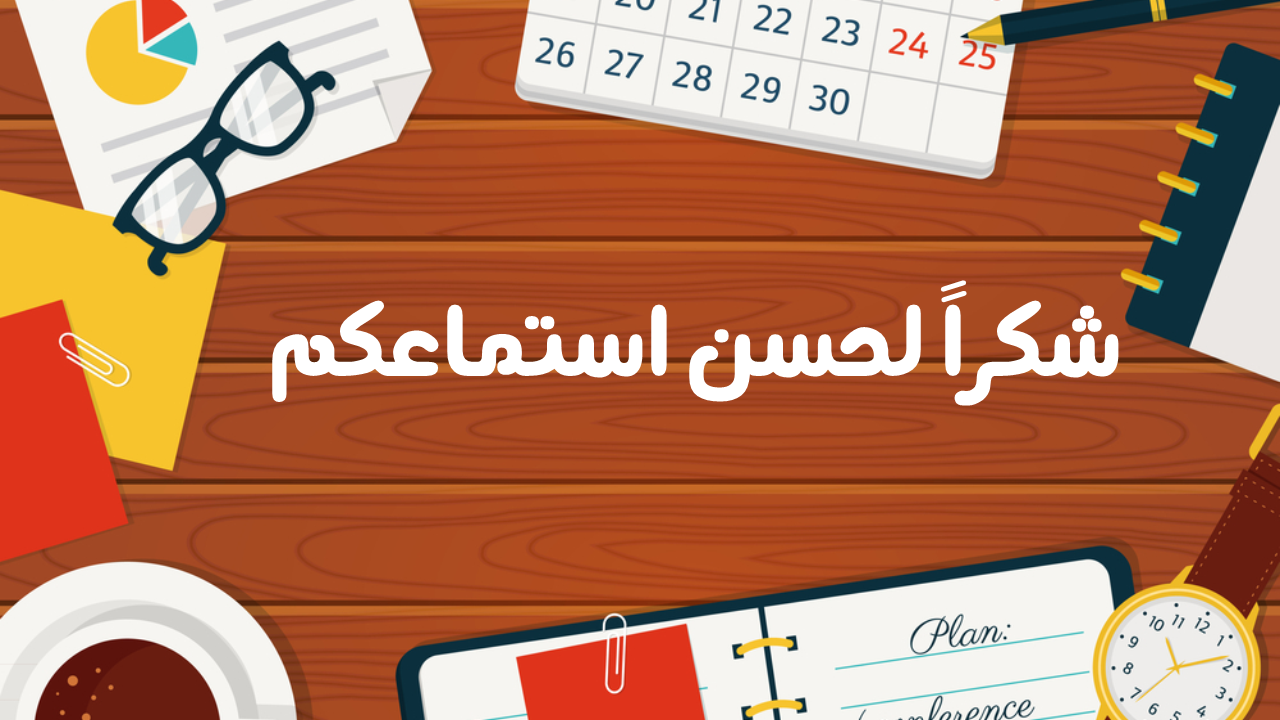